Reporting requirements - contractual and financial issues
NGO Kick-off meeting

Lorenzina Bruno, Senior Financial Officer
Manuel Montero Ramírez, Project Officer


24 April 2015
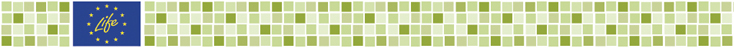 Technical Report – Summary
No major changes
Two changes in objectives section of the Summary: 
distinguish between the environment and climate change
specific objectives related to one-year programme
Two sections in the summary: 
deviations from the work programme / unforeseen external factors
approximate share of implemented activities related to environmental policy and climate action – already included in the application documents
2
24 April 2015
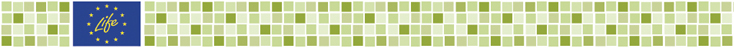 Technical Report – Implementation of Activities
Follow the structure of the application form
Estimate how well were the activities carried out (fully, mainly, partially, limited)
Describe the implementation of activities and how they related to the objectives
If some activities were not implemented, explain why
Results and Evidence – merged into one section to help link the two – NEW
3
24 April 2015
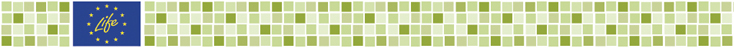 Technical Report – Indicators
Please provide details on dissemination and awareness raising activities – distinguish the two
Please estimate your effect on the EU policy and legislation – qualitative description is ok!
Indicators are required by the LIFE MAWP 2014 - 2017
4
24 April 2015
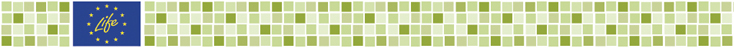 Financial report – General information
Grant Agreement duration: 12 months
Starting date: starting date of financial year (art. I.2.2)
Maximum EU funding rate: 70%
1rst Prefinancing payment (PFP) within 30 days after reception by EASME of signed grant agreement :
60% of EU funding for most of NGO's
30% of EU funding for few NGO's having a low financial viability result
5
24 April 2015
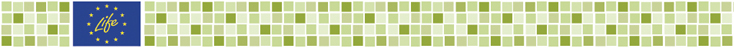 Financial report – General information
2nd Prefinancing payment might be requested (by NGO's which received  30% 1PFP) when 70% of previous PFP has been used and technical report and financial statement provided: 30% of EU funding (within 60 days after reception of financial statement)
Payment of the balance within 90 days (max 40%) , after reception and acceptance of:
Financial technical report and summary financial statements
Certificate on financial statements when EU contribution is at least 100.000€
6
24 April 2015
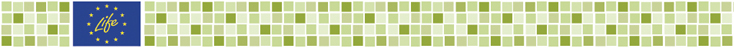 Financial report – General information
Copies of invoices for 3 highest items (subcontracting, equipement and renting and other specific costs) and copies of contract, payslips and daily rate calculation table for staff not fully assigned to WP when EU contribution is less than 100.000€
=>Documents to submit 60 days after end of reporting period
7
24 April 2015
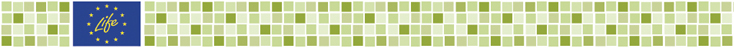 Financial report – General information
Award of contracts and subcontracting:
procurement contract with value >60.000€; 3 offers to be requested
Procurement contract with value >125.000€; call for tender to publish
=> Best value for money and absence of conflict of interest
Budget transfers between budget categories are allowed up to 20% of total eligible costs without amendment
8
24 April 2015
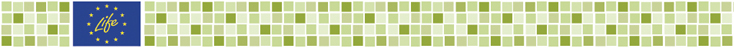 Financial report – Main changes
Exchange rate option to select
Supporting documents to provide: 
Certificate on financial statement (if EU funding≥100.000€)
For organisations that do not have to submit a certificate on financial statement:
Copies of invoices for 3 highest items for each budget category (except for travel & staff)
Copies of contract/payslips and rate calculation table for staff not working full time on the WP and reporting the highest cost
9
24 April 2015
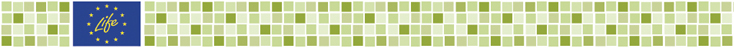 Financial report – Main changes
Allocation to work programme (WP) to indicate
Depreciation reported in months (use and %)
VAT not recoverable and claimed to report
No overheads budget category anymore (to include in other costs category)
Second prefinancing payment financial report template (subject to 70% 1PFP use) 
New template certificate on financial statement and financial guidelines will be available soon
10
24 April 2015
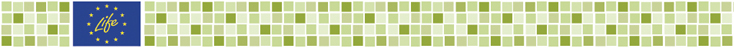 Financial report – Eligible costs (art.II.19.1)
Actually incurred by the beneficiary
Incurred during WP duration
Indicated in estimated budget (Annex III)
Linked to WP, in line with  Annex I and necessary for its implementation
Identifiable and verifiable (accounting records of beneficiary and in line with applicable accounting standards of the country)
11
24 April 2015
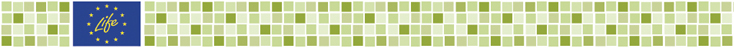 Financial report – Eligible costs (art.II.19.1)
Complying with tax and social legislation requirements
Reasonnable, justified and comply with principle of sound financial management (economy and efficiency)
12
24 April 2015
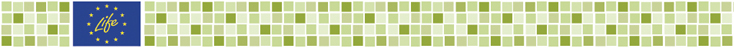 Financial report – Common errors to avoid
Costs not actually incurred
Costs incurred by member organisations
Staff costs declared for persons not working under an employement contract
VAT recoverable claimed
Expenses out of eligibility period
Expenses not in connection with work programme
Expenses not foreseen in the estimated budget
13
24 April 2015
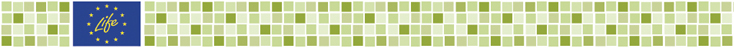 Financial report - Recommandations
Any deviation from the budget should be explained
Double claim of costs must be avoided
Supporting documents to keep
Best value for money principle to follow for procurement contracts
Income generated by WP should be declared
24 April 2015
14
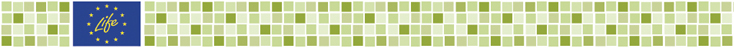 Financial report - Recommandations
Reserve building up acceptable  if :
done with separated resources from WP
clarification is provided (required by law, decision from the board,…)
it is mentioned in the budget (ex-ante) and resources used for it is specified
it is registered in organisation accounting (ex-post)
Usual practice of organisation to follow (accounting, rules, salaries, reserve,..)
24 April 2015
15
Thank you for your attention

For more info:
http://ec.europa.eu/easme/
http://ec.europa.eu/environment/life/index.htm
24 April 2015
16